ALGUNAS EXPRESIONES CRÍTICAS PARA LA TRADUCCIÓN
Hay palabras y grupos de palabras en inglés que necesitan una traducción especial, no literal, para que el significado sea realmente equivalente al español.

Este grupo al que llamamos de “expresiones críticas” incluye sustantivos, adjetivos, verbos comunes, verbos preposicionales, verbos con partícula adverbial, y conectores.
La lista que sigue incluye sólo las expresiones de aparición más frecuente, y sólo algunos conectores, ya que los restantes se pueden consultar en el Listado de conectores
Además, se debe tener en cuenta que muchos sustantivos y adjetivos son usados como verbos en inglés, por lo tanto debe considerarse la función gramatical de la palabra antes de realizar la búsqueda en el diccionario. En muchas ocasiones ambas funciones, sustantivo y verbo (s, n, ó v, vt, v intr, tr, intr.)  aparecen en el diccionario, pero cuando esto no ocurre, debe transformarse el significado que da el diccionario en la palabra con la función deseada
Cuantificadores
Intensificadores
Sustantivos
Preposiciones
Nexos y Conectores
Nexos y Conectores
Nexos y Conectores
Verbos
Sustantivos y Adjetivos Usados Como Verbos
Sustantivos y Adjetivos Usados Como Verbos
Sustantivos y Adjetivos Usados Como Verbos
Sustantivos y Adjetivos Usados Como Verbos
bridge
Sustantivos y adjetivos que también son verbos
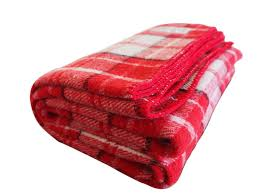 blanket
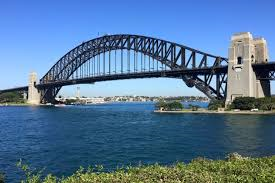 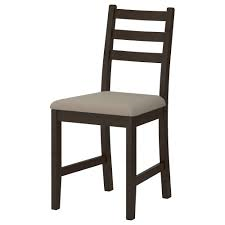 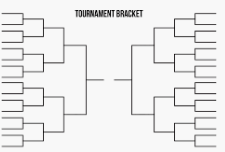 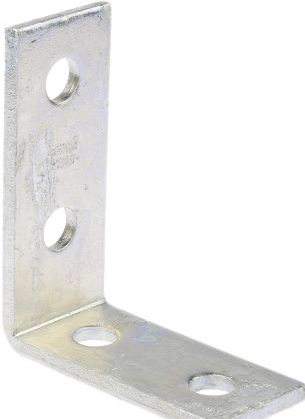 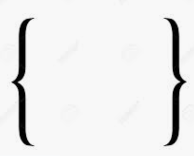 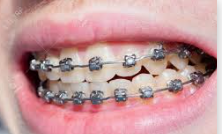 chair
brackets
dwarf
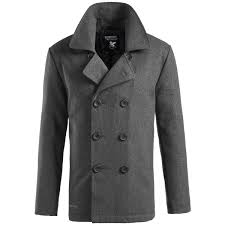 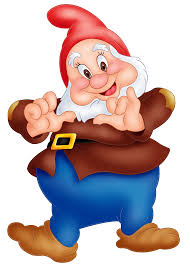 engineer
coat
fork
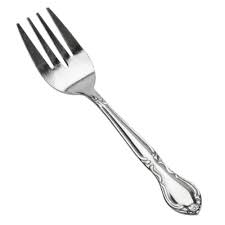 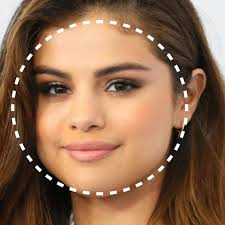 fuel
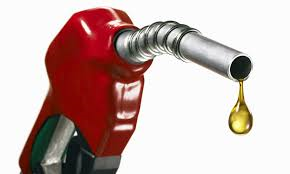 face
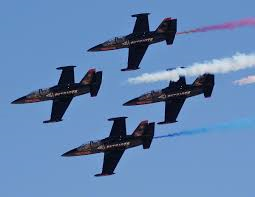 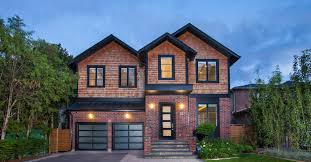 house
jet
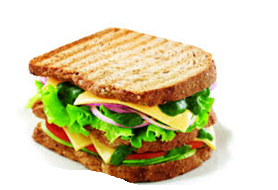 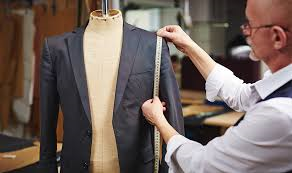 sandwich
tailor
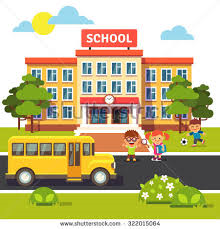 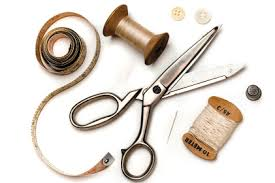 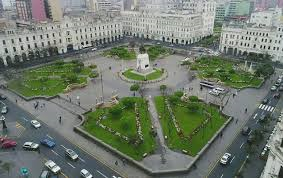 square
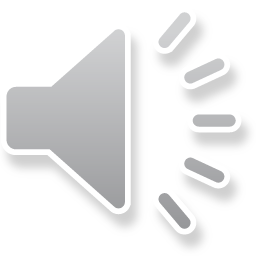 33. An adequate wedge should be inserted to even up surfaces.

34. His statement about oil production does not square with the facts.

35. The huge equipment was housed to prevent rusting.

36. The insulation material is sandwiched between two steel sheets.

37. A layer of carbon monoxide from the extinguisher blankets the flames.
38. The engine is powered by fuel.
39. Coat the case with lubricant.
40. The road forks into a central section and two ramps.
41. The mechanism was timed to operate at the proper moment.
42. These additives show ability to lower resin costs.
43. You can tailor your voltage starter to your needs.
AS LONG AS : Siempre que    /     NO LONGER:  Ya no
The machine will operate properly as long as the maintenance is kept.


The method is no longer used in industry.
The above instructions no longer apply in this case.
When solids plug the discharge port of a desilter, that desilter no longer removes solids.
OTHER THAN: salvo, excepto, aparte de, que no sea…
Tubes made of usual materials other than glass do not break when first bent.
The joint is considered unsafe for other than very low pressure.
RATHER THAN: más que…, en lugar de…
RATHER: bastante, hasta cierto punto    
RATHER, (conector) más bien
8. They predict a steady rather than spectacular growth in this industry.
9. This operation is rather difficult to perform. (cuantificador del adjetivo)
10. This is not a complicated process; rather, it is easy to understand and simple to use.
(conector)
OWING TO: debido a, por causa de 
 DUE TO: debido a, a causa de
There are, however,  a number of differences between one system and the other owing to their type and the environment in which they operate.

Due to their different existing network infrastructures and operation policies, the telephone and cable TV industries propose different technologies. Debido a sus diferentes infraestructuras de red existentes y a las políticas de operación, las industrias de la telefonía y la televisión por cable proponen diferentes tecnologías.

His accident was due to excessive alcohol consumption.

His accident occurred owing to the fact that he was talking on his cell phone.
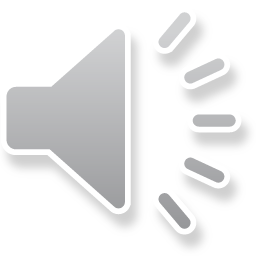 BECAUSE: porque
BECAUSE OF: debido a, a causa de
13. Water quality was poor because of high turbidity.

14. Water quality was poor because it was very turbid.
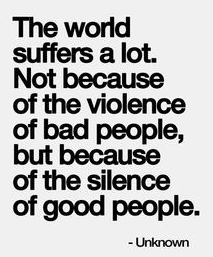 AS: como (comparación) 
AS: cuando, a medida que (tiempo)
AS: debido a que, como (causa-consecuencia)
15. The mixture reacted as boiling oil. (conjunción comparativa)

16. The reaction appeared as one substance began to dissolve.

17. As the reaction was not the one expected, the experiment was repeated.
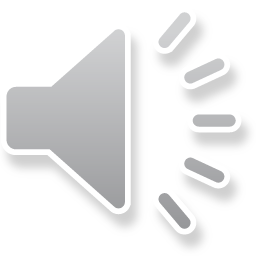 SO THAT: de modo tal que 
SO… THAT…: tan… que…
18. The problem was complicated, so that it was useless to insist.

19. The problem was so complicated that we decided to use a different device.
TOO:  también    /    TOO: demasiado
20. We couldn´t determine the responsibilities of the participants. The cause of the accident was difficult to determine, too. (conector)

21. The cause of the accident was too difficult to determine. (intensificador del adjetivo)
FOR: preposicion: para/por; conector: porque, debido a
CHECK FOR: controlar para verificar que haya/no haya…
22. This condition is important for a correct welding operation
23. The material must be checked for possible defects.
24. Lubricated metal parts wear slowly, for a film of the lubricant protects them all the time.
25. The device must be checked for humidity every other day.
26. Check for holes in screens. Wash screens during a connection for this examination.
FAIL: fallar, fracasar, desaprobar.
FAIL TO + VERBO:  NO+VERBO
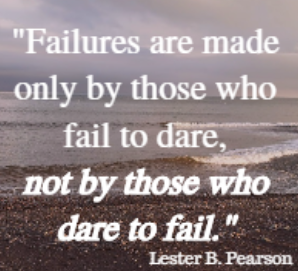 Los fracasos son producidos sólo por aquellos que no se atreven, no por aquellos que se atreven a fracasar.
Si no planificas, (en realidad) estás planeando fracasar.
FAIL: fallar, fracasar, desaprobar.
FAIL TO + VERBO:  NO+VERBO
27. The instrument might be damaged if you fail to observe the above instructions.

28. The new device has failed to reduce the flow and transfer of heat.

29. The problem with this equation is that it fails to account for other rheological variables.
SUBSTITUTE FOR 
SUBSTITUTION FOR
30. Other forms of energy must be substituted for oil in the near future.

31. Democracy is the substitution of ballots for bullets.

32. Engineers will substitute a new metal structure for the old wooden frame.
CLOSE: verbo: cerrar; adjetivo: minucioso, detallado,  CLOSE TO: cerca;
47. You will find the fire extinguisher close to the door. (preposición de lugar)

48. Be sure to close the door behind you.(verbo)

49. They should make a close inspection of the area. (adjetivo)
50. The new engine was four times as efficient as the old one.

51. Although they become colloidal, they are still 1000 times larger than bentonite platelets.

52. Conductivity. Measure of the quantity of electricity transferred across unit area per unit potential per unit time.
54. This car costs twice as much as the other one.
55. Today, there are three times as many new industries as at the end of the last century.
56. Our company has half as much capital as our competitors.
57. The action inside the hydrocyclone can multiply gravitational force by as much as 200 times.
58. Eight out of every ten glass factory workers suffer from this disease.
EL DOBLE DE GRANDE?
Cómo encontrar tuberías con fugas/que tienen pérdidas,  rápida y fácilmente.
Las tuberías  dentro de los tanques cisterna necesitan ser revisados regularmente para detectar fugas/para verificar que  no hayan pérdidas por varias razones. Aunque las cisternas se someten a pruebas hidrostáticas o de corrientes parásitas después de la fabricación para asegurar que se han cumplido las normas de construcción y de calidad adecuadas, esto no garantiza que la cisterna no desarrolle pérdidas/ fugas. Las cisternas que están en uso deben ser examinadas/ probadas cuando se sospeche que hay problemas, ya sea por ocurrencias/eventos inusuales o por eficiencia disminuida. Los tanques/cisternas en uso deben ser probados/examinados también durante los períodos de mantenimiento de rutina a fin de mantener altos niveles de eficiencia y seguridad.
Finding Leaking Tubes Quickly & Easily
 
Tubes within vessels need to be regularly checked for leaks for several reasons. Although vessels undergo hydrostatic or eddy current testing after fabrication to ensure that proper construction and quality standards have been met, this does not guarantee the vessel won’t develop leaks. Vessels that are in use should be tested when problems are suspected, either from unusual occurrences or decreased efficiency. Vessels in use should also be tested during routine maintenance periods in order to maintain high efficiency and safety standards.
Una de las mejores prácticas, aunque más pasada por alto,  para encontrar fugas en los tuberías es limpiar las tuberías antes de probarlas. Si la tubería no está limpia, es posible que exista una fuga en la tubería, pero que esté cubierta por depósitos duros o incrustaciones. Esto puede resultar en/dar lugar a una  eficiencia reducida de la cisterna más adelante. Por lo tanto, para obtener resultados precisos de la prueba, asegúrese de que las tuberías/cañerías se limpien a fondo antes de probar para verificar si hay pérdidas.
One of the most overlooked best practices for finding tube leaks is to clean the tubes before testing. If the tube is not clean, it is possible for a tube leak to exist, but be covered up by hard deposits or scale. This can result in decreased vessel efficiency later on. Therefore, in order to get accurate test results, make sure the tubes are thoroughly cleaned before testing for leaks.
Si bien/mientras las fugas de las tuberías pueden ocurrir por numerosas razones, una de las causas más comunes es la formación de agujeros. Los agujeros pueden formarse dentro de una tubería como resultado de la acumulación de depósitos, la corrosión, cabezales de limpieza inadecuados que se estén usando, y más. Además de los agujeros, las fugas en las tuberías pueden ocurrir debido a fallas en las uniones y expansiones incompletas. Como resultado, el cumplimiento de/ cumplir con  las mejores prácticas de instalación podría potencialmente reducir la cantidad de fugas de tuberías que se producen dentro de una cisterna.
While tube leaks can occur for numerous reasons, one of the most common causes is the formation of holes. Holes can form within a tube as a result of deposit build-up, corrosion, improper cleaning heads being used, and more. In addition to holes, tube leaks can occur due to joint failures and incomplete expansions. As a result, abiding by installation best practices could potentially reduce the amount of tube leaks that occur within a vessel.
Hay varios métodos para comprobar si hay fugas en las tuberías. Algunas opciones a pequeña escala incluyen pistolas de prueba de fugas de presión o de vacío. Estas pistolas de prueba de mano son una opción rápida y económica para detectar fugas en las tuberías que pueden estar ocurriendo en el campo. Los métodos de prueba hidrostática o de corrientes parásitas, por otro lado,  se prefieren generalmente  cuando se prueban cisternas nuevas en un entorno de fabricación.
There are several methods of checking for tube leaks. Some small-scale options involve Pressure or Vacuum Leak Test Guns. These handheld test guns are a quick & economical option to detect tube leaks that may be occurring out in the field. Hydrostatic Testing or Eddy Current Testing methods, on the other hand, are usually preferred when testing new vessels in a fabrication environment.